Analysis of schemes for doublet production
J. F. Esteban Müller, E. Shaposhnikova
Acknowledgments: 
T. Argyropoulos, H. Bartosik, T. Bohl, G. Iadarola, G. Rumolo, H. Timko
LIU-SPS BD WG – 30 January 2014
Outline
Introduction
Schemes:
LHC at injection
SPS at injection
SPS at 200 GeV
SPS at flat top
Conclusions
Introduction (I)
Special beam made of bunch doublets is considered for scrubbing of the LHC
Enhance e-cloud  Reduction of the scrubbing time needed (Simulations by G. Iadarola & G. Rumolo)
Doublets spacing:
Split in the LHC  2.5 ns
Split in the SPS  5 ns: Preferred option
Introduction (II)
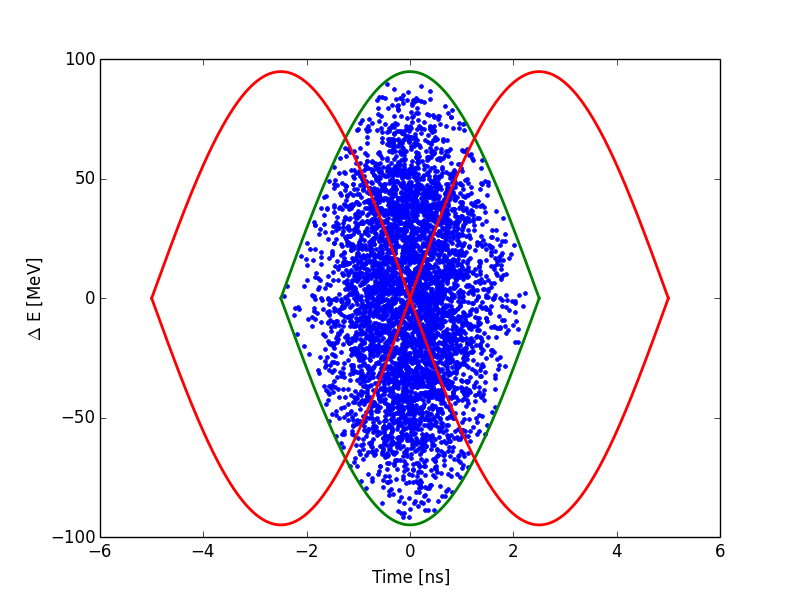 Splitting process:
Small energy spread needed to reduce losses and emittance blow-up  Minimum initial voltage
RF phase shift of 180º or injection to unstable phase
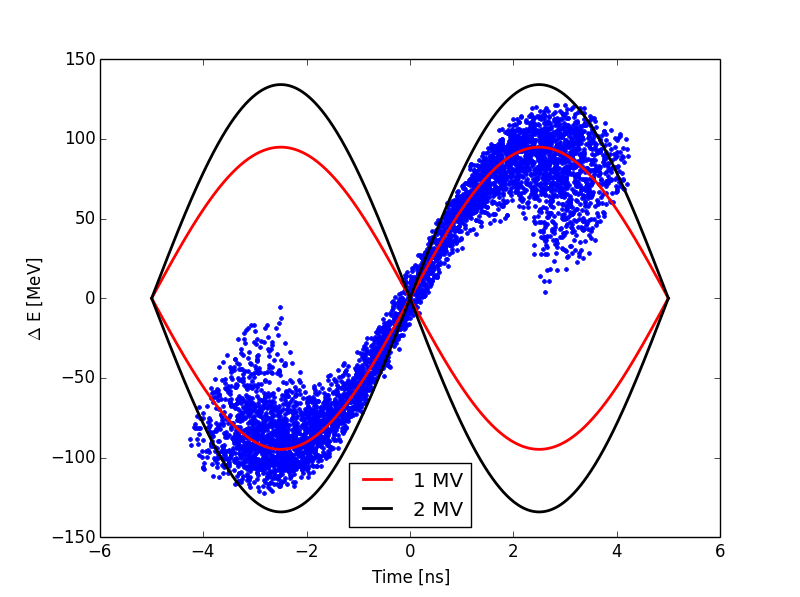 Particles move away from unstable phase
When particles are around the new stable phase, voltage quickly increased to capture them
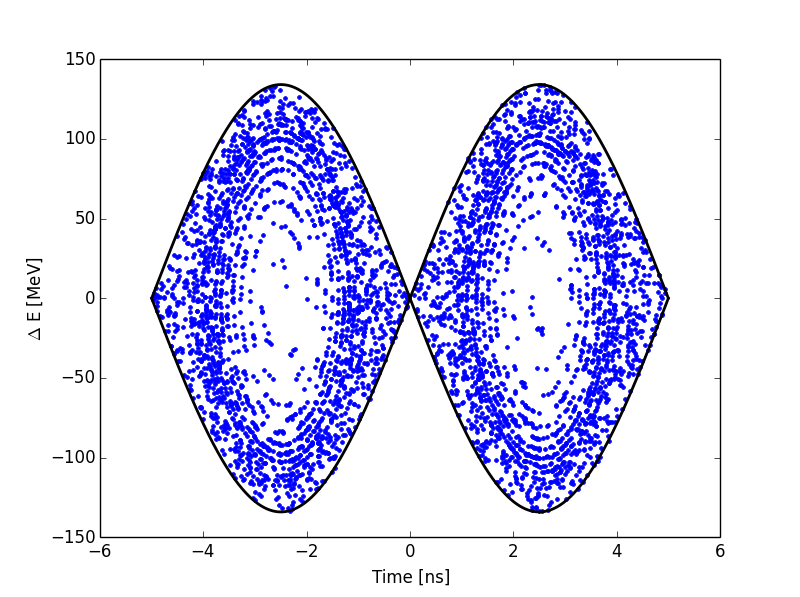 Filamentation  Emittance ≈ bucket area
Introduction (III)
Main issues:
Particle losses
Emittance blow-up
25 ns high intensity (> 1.5x1011 ppb) Slower acceleration in SPS due to the power limitation
Simulations using ESME without intensity effects
Losses and emittance blow-up may be underestimated
Minimum voltage in the SPS was chosen taking into account the beam loading
4 different schemes:
LHC at injection
SPS at injection
SPS at 200 GeV
SPS at flat top
800 MHz RF system off during splitting to minimize losses, because it operates in BSM
LHC at injection (I)
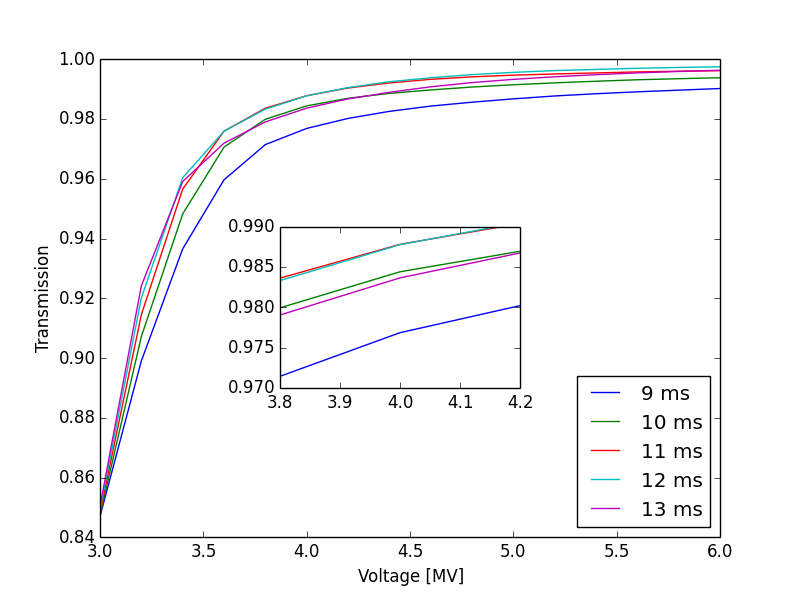 LHC at injection (II)
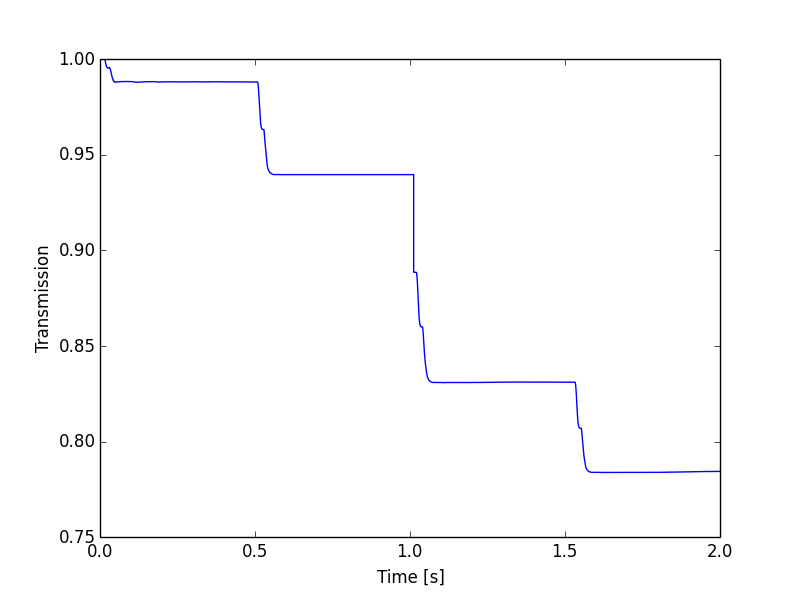 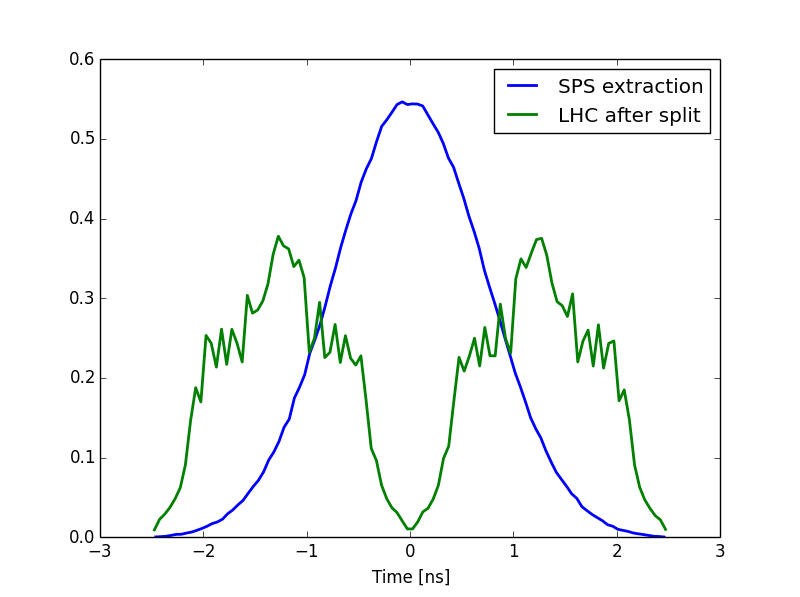 Summary: LHC at injection
Advantages:
Doublets issues restricted only to the LHC
No special RF hardware required
Disadvantages:
High losses at high energy
Large emittance blow-up
2.5 ns doublet spacing is less efficient than 5 ns
SPS at injection (I)
SPS at injection (II)
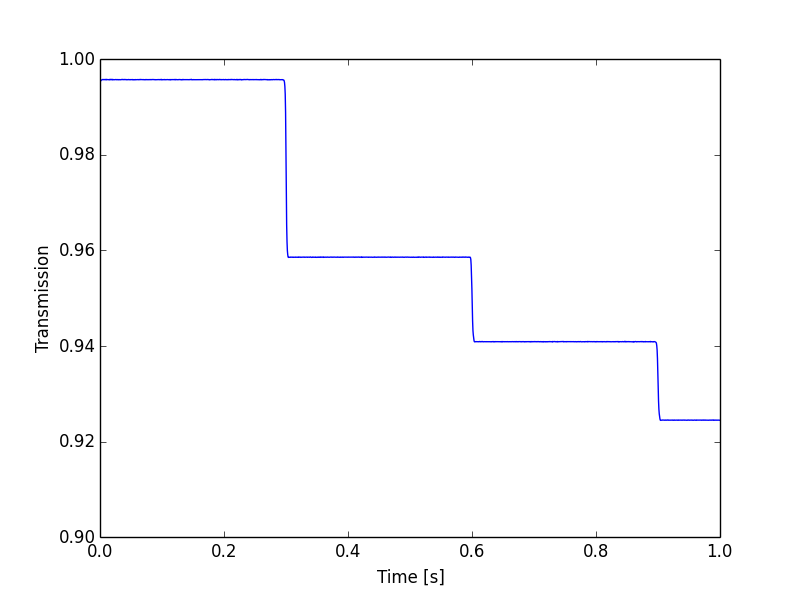 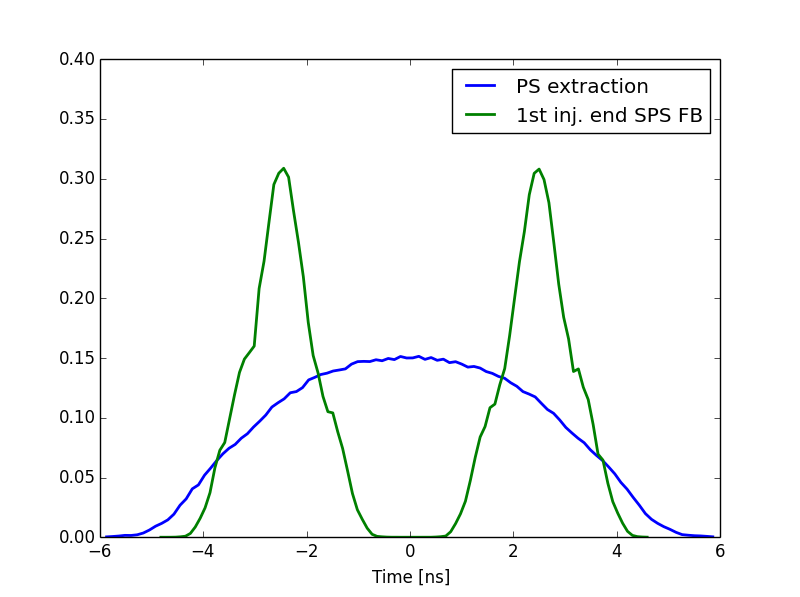 SPS at injection (III)
Comparison with measurements:
Splitting well reproduced
Losses slightly higher in measurements  Effects not included in simulations as injection phase error, energy mismatch or intensity effects
Simulations
Measurements
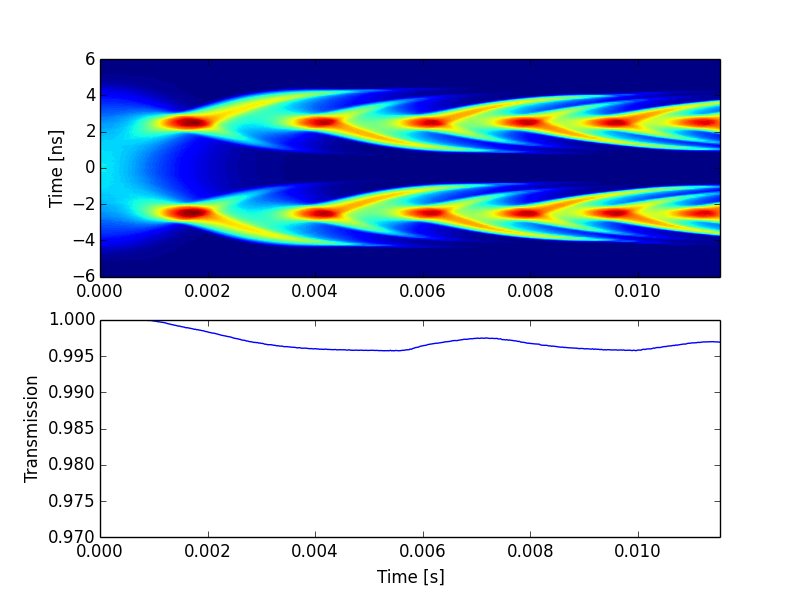 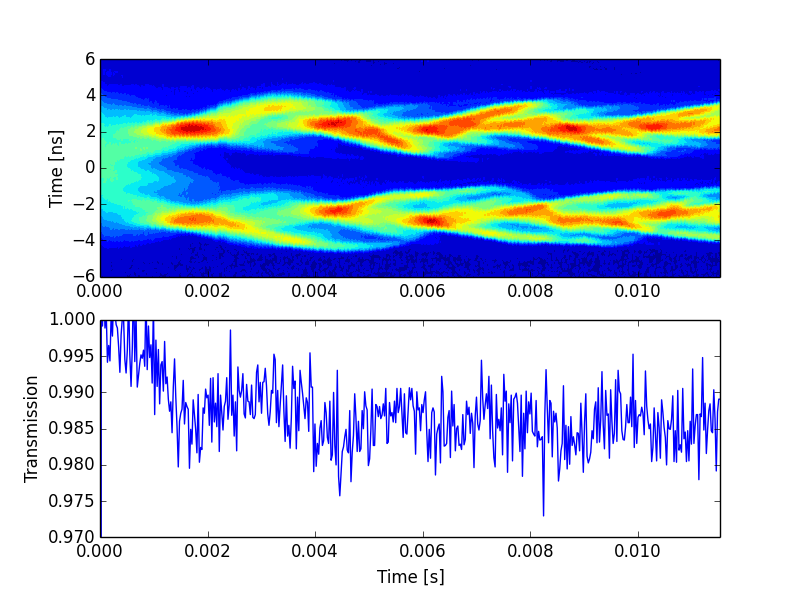 T. Argyropoulos, H. Bartosik, T. Bohl, G. Iadarola, G. Rumolo, H. Timko
Summary: SPS at injection
Advantages:
Acceptable losses and at low energy
Small emittance blow up
Already tested during MDs
No special RF hardware required
Disadvantages:
e-cloud can be an issue with this beam at injection energy
Low level RF and transverse damper should work from injection to flat top
SPS at 200 GeV (I)
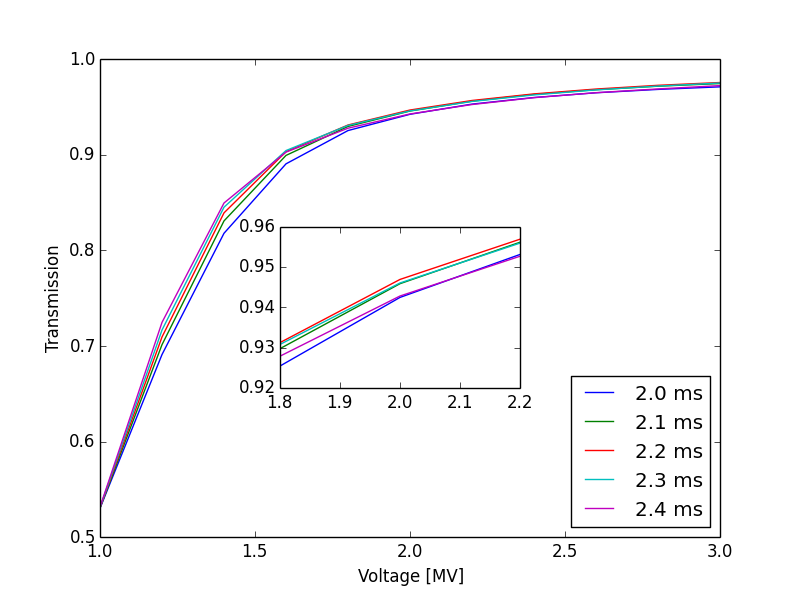 SPS at 200 GeV (II)
Emittance blow-up: 0.35  0.82 eVs
Acceleration to 450 GeV: Voltage program for 1 eVs bucket area (qp = 0.9)
Voltage at SPS extraction 7 MV
LHC injection: 6 MV  emittance blow-up to 1.04 eVs
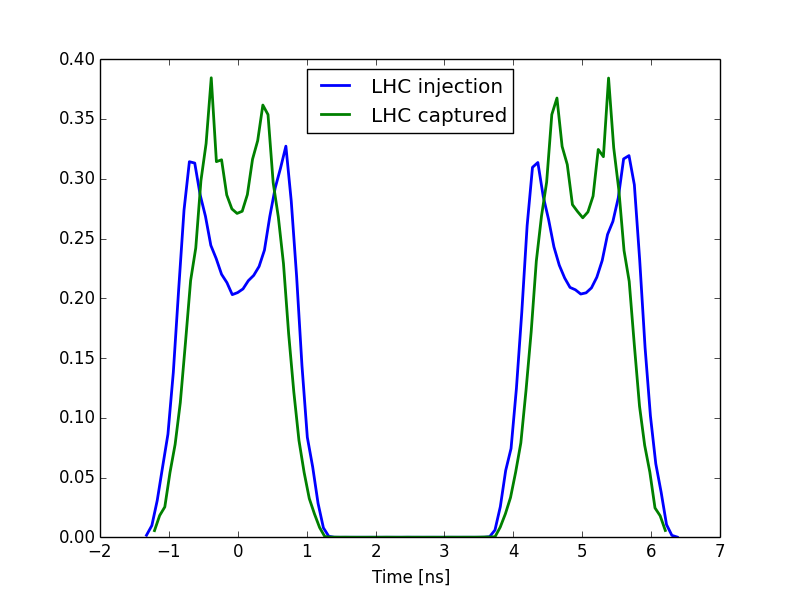 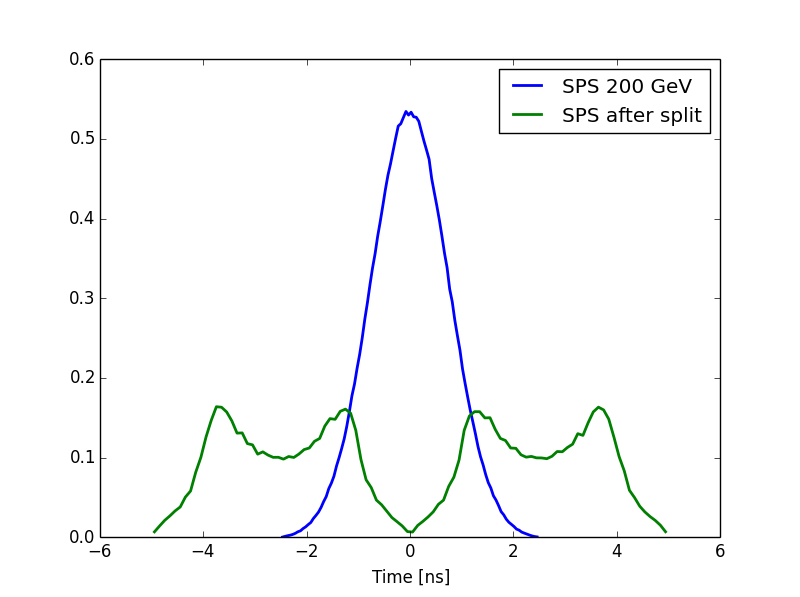 Summary: SPS at 200 GeV
Advantages:
E-cloud weaker at 200 GeV
Disadvantages:
Special RF hardware required for the phase jump
Longer SPS cycle
Larger emittance blow-up
Higher losses at higher energy (200 GeV)
SPS at flat top (I)
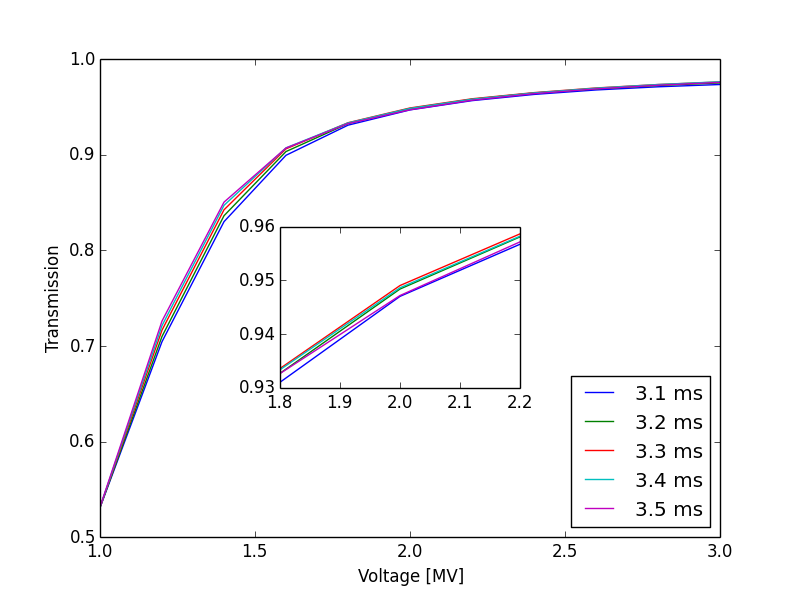 SPS at flat top (II)
Emittance growth: 0.5  1.36 eVs
Voltage at SPS extraction 7 MV (2.99 ns bunch length)
LHC injection: 6 MV
Emittance reduced to 1.2 eVs
15 % injection losses
1 % satellites
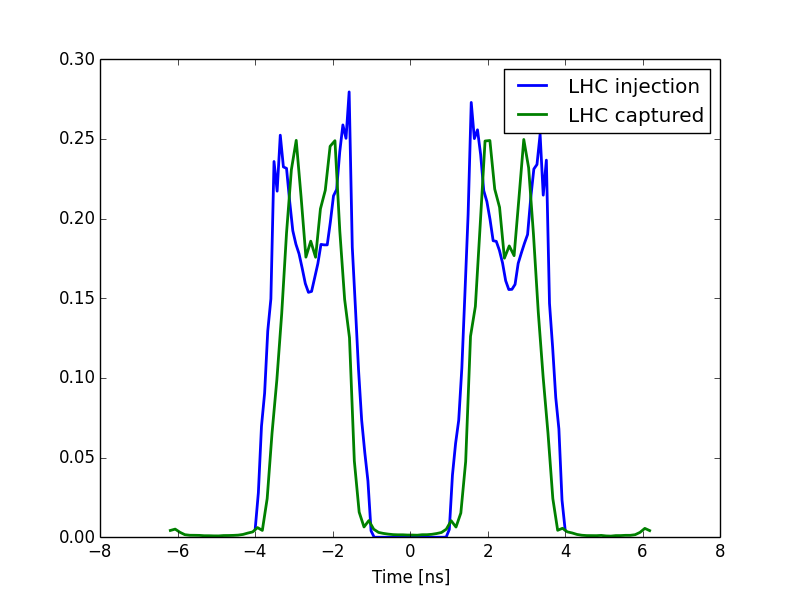 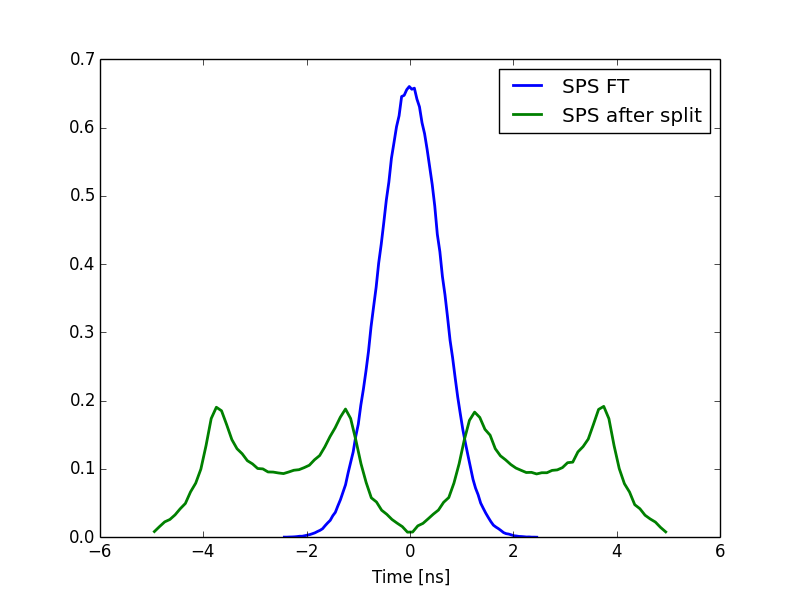 Summary: SPS at flat top
Advantages:
E-cloud weaker at 450 GeV
Disadvantages:
Special RF hardware required for the phase jump
Larger emittance blow-up
High losses at high energy in both SPS and LHC
Conclusions
The preferred scheme is the SPS at injection:
5 ns doublet spacing
Acceptable losses and at low energy
Small emittance blow up
Already tested during MDs
No special RF hardware required
If e-cloud is too strong at 26 GeV:
SPS scrubbing run with doublets
Use the scheme “SPS at 200 GeV”